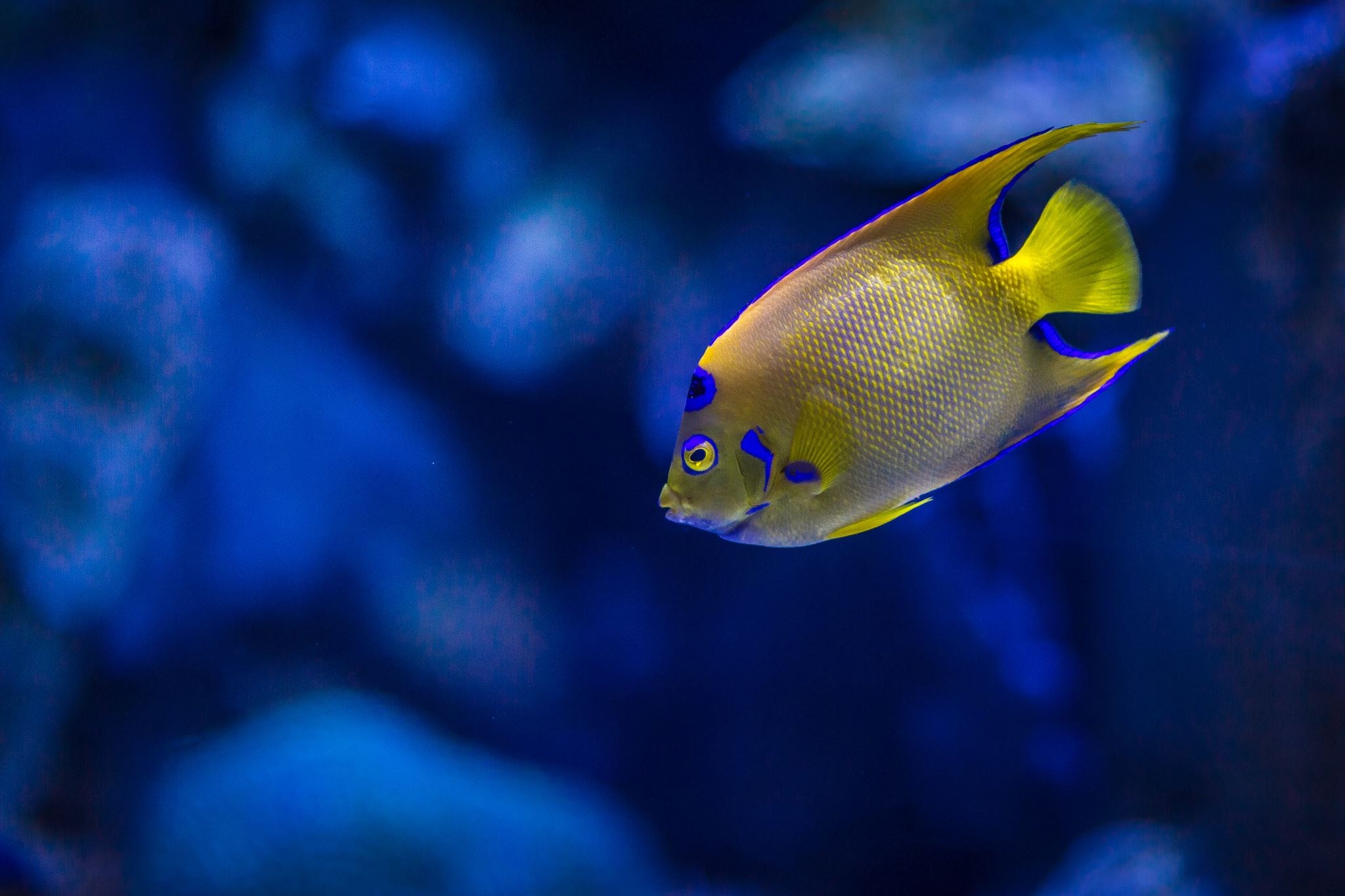 Scienze e tecnologia Classe 3^ BPlesso Capoluogo
Docente Pirozzi
I VERTEBRATI
Gli animali vertebrati hanno uno scheletro interno che ha tre funzioni:
1) sostegno al corpo;
2) movimento;
3) protezione degli organi interni.
Se rappresentiamo il regno animale in un grafico a torta e immaginiamo di dividere la nostra torta in 100 fette, ecco cosa succede:
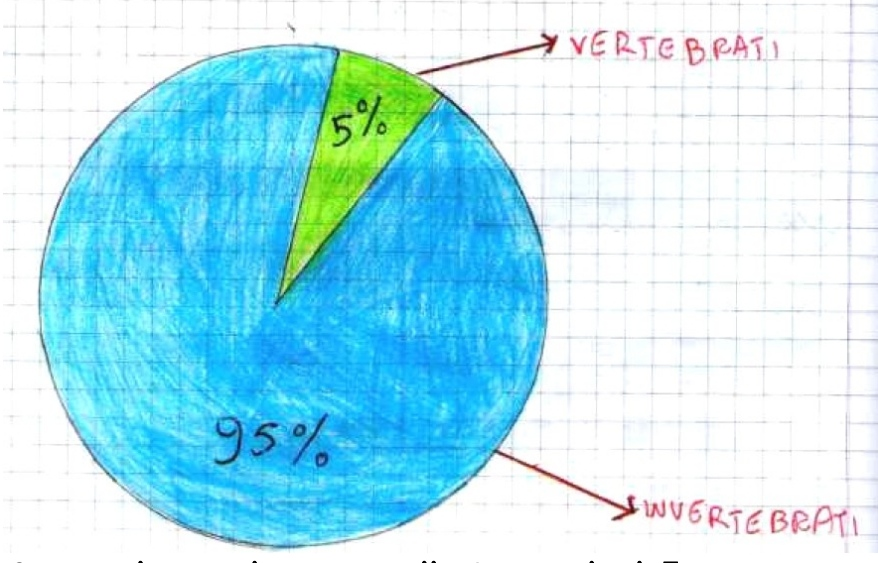 Di tutti gli animali presenti sulla Terra solo il 5% è rappresentato dai vertebrati.  
La parte restante (95%) è costituito dagli invertebrati.
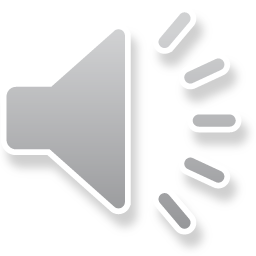 Ora piega la pagina a metà per continuare
 I vertebrati sono stati suddivisi in 5 classi in base alle loro caratteristiche principali:
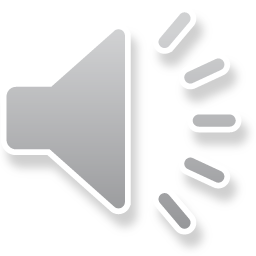 Adesso leggi anche queste notizie e ricopiale nel  quaderno  di scienze
Scegli un gruppo di vertebrati e fai una breve ricerca
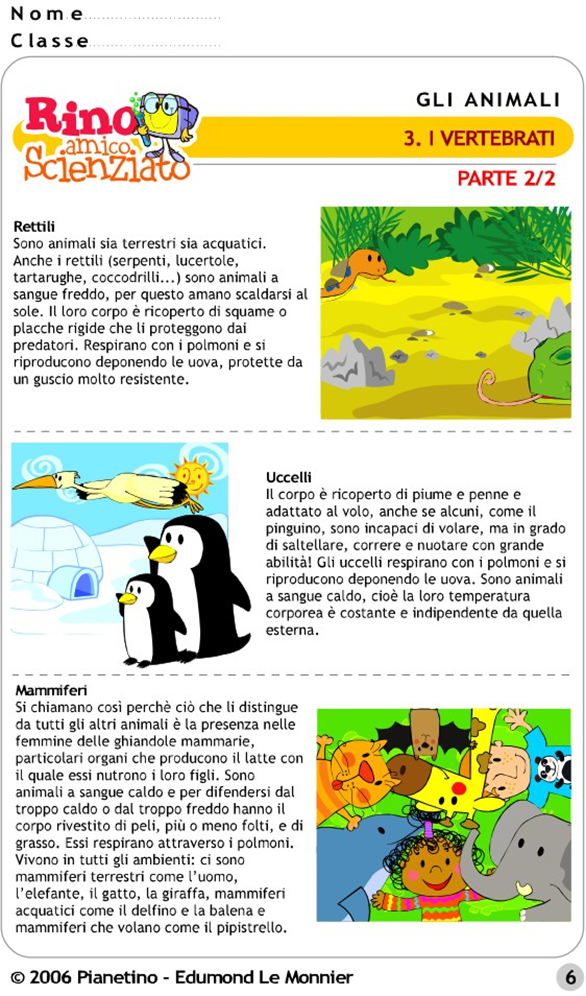 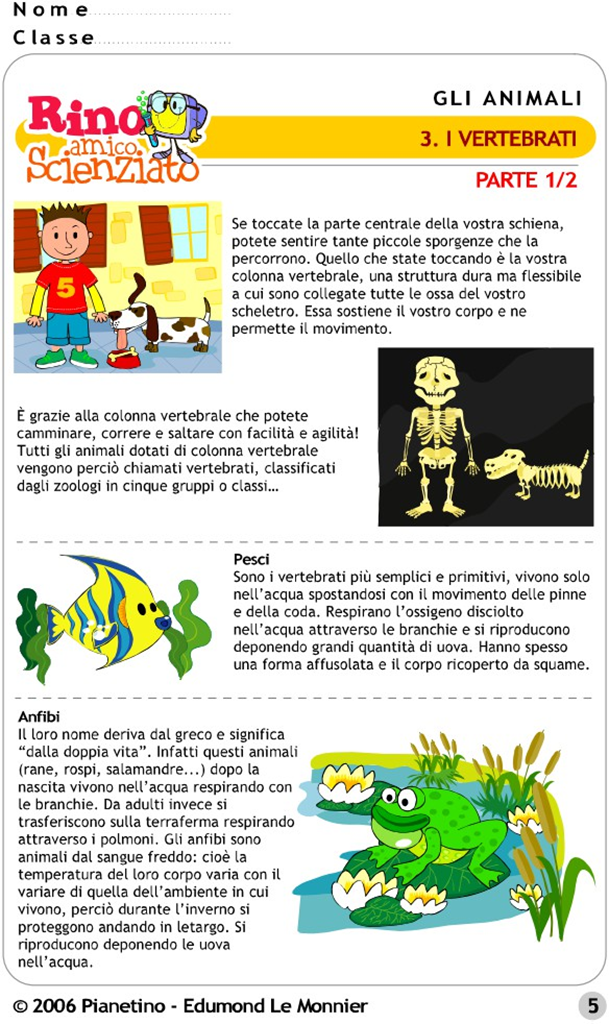 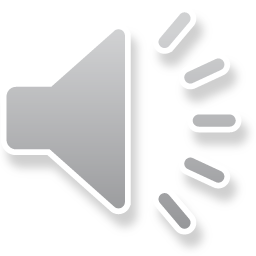 TECNOLOGIA
Ora proviamo a realizzare un Lapbook sui vertebrati
CHE COS’È UN LAPBOOK?
E’ una mappa concettuale tridimensionale, si può applicare facilmente a qualsiasi tipo di argomento e materia.
Lap” significa “grembo” ma anche “falda, lembo, balza, piega”. Il verbo “to lap” significa “avvolgere, piegare, ripiegare, sovrapporre, sovrapporsi”. Il Lap di Lapbook è un misto di questi due significati. Il Lapbook è una cartelletta, un piano di lavoro, facilmente consultabile tenendolo in grembo in quanto è un costruito usando un supporto semirigido come base. Al suo interno sono conservati minibook o template riepiegabili e richiudibili. Quando il lapbook si chiude le falde si sovrappongono su se stesse. Dobbiamo pensare al lapbook come a una sorta di postazione di lavoro con tanti cassetti da aprire e chiudere per ritrovare i contenuti.
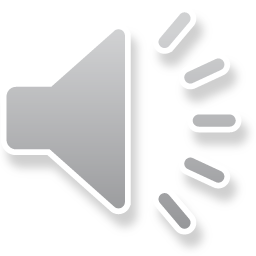 Vediamo cosa serve per realizzare un lapbook un cartoncino colorato formato A3 
Per realizzare il lapbook   dei vertebrati devi piegarlo in tre parti uguali  così come ho fatto io il mio è realizzato su di un foglio A3 perché non avevo il cartoncino, ho ripiegato il foglio in tre parti  e poi con l’aiuto di un righello l’ho diviso in cinque parti uguali ,ho ricercato immagini dei vertebrati per ogni classe e l’ho incollate sopra, fai attenzione a lato devi scrivere:
Il corpo è ricoperto…
Vivono…
Respirano…
Come si riproducono…
Come si muovono….
Ovviamente non puoi completate subito tutto il lapbook per alcune informazioni ancora non le abbiamo studiate. Puoi completare solo la parte della classe dei vertebrati che hai fatto la ricerca 
Sulla parte esterna scriverai l’argomento il tuo nome e cognome la classe
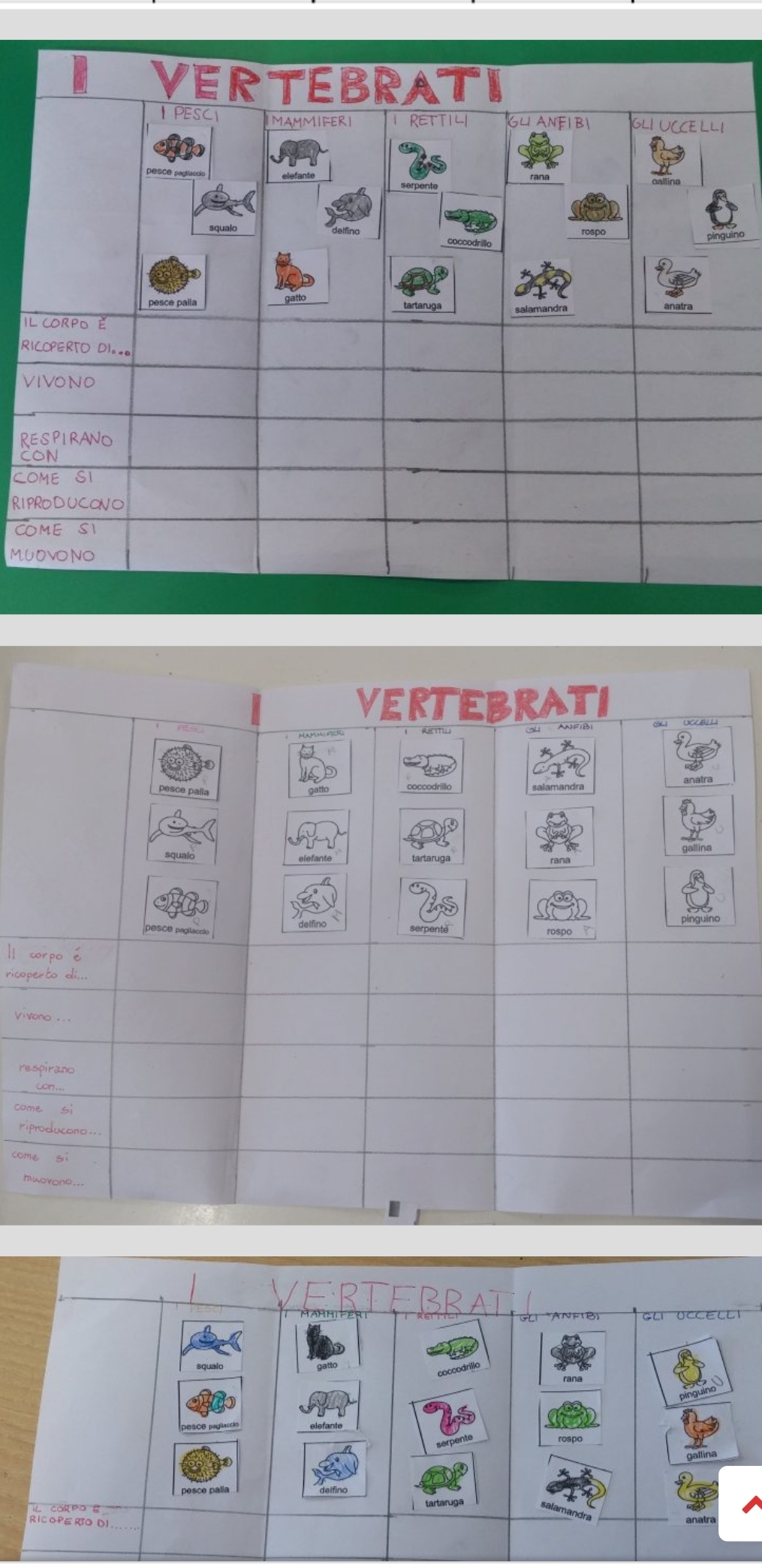 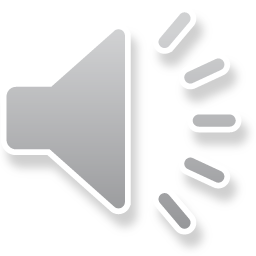